第6636回ＱＣサークル（小集団改善活動）東北支部総合大会
体験談発表サークル募集のご案内
主　催：ＱＣサークル東北支部　　後　援：ＱＣサークル本部　・　一般財団法人 日本科学技術連盟
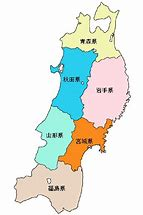 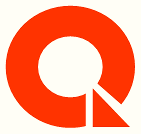 第6636回　東北支部総合大会　発表申込書
体験談発表のご案内

本大会は、全日本選抜ＱＣサークル大会へ支部代表サークルを選出する「選抜の部」と各地区から改善事例の優秀サークルとして推薦され優秀賞を目指す「地区推薦の部」と改善事例として一般公募したサークルが大会賞を競う「一般公募の部」の三部構成からなる総合大会です。
昨今の社会情勢は誠に厳しく、小集団改善活動の果たすべき役割も更に重要性を増すものと思います。
この機会に日頃職場で活躍されているサークルのみなさんの、活動の成果を大きな舞台で発表してみませんか。
１.募集要項　
　　　✤選抜の部（SGH部門）
　　　✤地区推薦の部（各地区からの推薦）
　　　✤一般公募の部（各地区から1件を基本）
２.発表時間　１５分　　質疑応答２分　　講評３分
　　　　　　　 　（但し、選抜の部の発表は１８分です）
３.申込方法：右記の申込書にご記入の上、お申込み下さい
４.締切り日：２０２５年 ５月 ７日（水）
５.問い合せ： QCサークル山形・秋田地区事務局　土場までお願いします
６.要旨集締切日：６月２日（月）
日時：２０２５年７月４日(金) ９：００～１７：００　　　　　　　　　　　　　　　　　
 会場：三春交流館 まほら 　まほらホール　　　　　　　　　　　　　　　　　　　　　　　　　　　　　　　　　　　　〒963-7759　福島県田村郡三春町大町191
　　　　　TEL：0247-62-3837
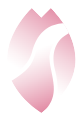